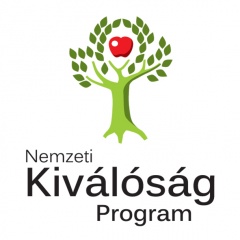 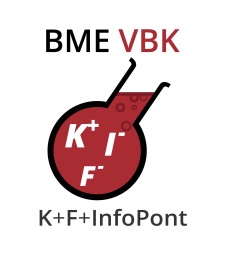 Új Nemzeti Kiválóság Program Ösztöndíjak
Bírálati szempontok: Dr. Székely Edit (oktatási dékánhelyettes)
vbk_kfi@mail.bme.hu
https://www.bme.hu/unkp_2018
http://www.ch.bme.hu/kutatas/uj-nemzeti-kivalosag-program/
Felsőoktatási Alapképzés Hallgatói Kutatói Ösztöndíj
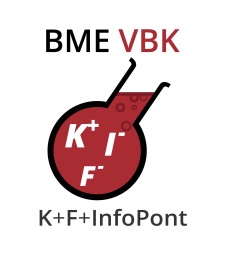 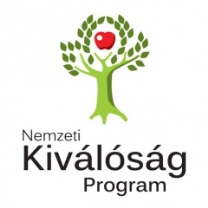 Felsőoktatási Alapképzés Hallgatói Kutatói Ösztöndíj – VBK ajánlás
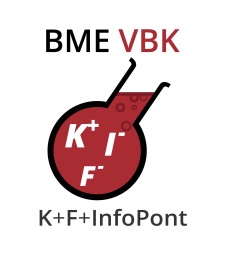 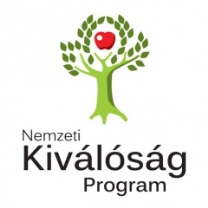 Cél: Alapszintű kutatói kompetenciák fejlesztése, MSc tanulmányokra való felkészülés. A 10 hónapos ösztöndíj végére a kutatási terv biztosítsa a 2019-es kari TDK-konferencián való sikeres részvételt. 
5 hónapos ösztöndíj várhatóan 2019. januárban záróvizsgázó hallgatóknak adható. 
Minimumkövetelmény:
Időtartamtól függetlenül: 
a VBK MSc képzéseire való felvételi követelmények szerint a kutatómunka többletpontot érő szakmai-tudományos eredményekhez vezessen (közlemények (3), poszter (2), szóbeli előadások (2))
a kutatómunka eredményeinek bemutatása a kari ÚNKP rendezvényen.

10 hónapos ösztöndíj végén a témavezető igazolása szükséges, hogy a hallgatói munka eredményeképpen az őszi TDK-konferenciára beadható pályamű kutatási eredményei megszülettek vagy a hallgató mindent megtett, ami elvárható tőle az eredmények elérése érdekében vagy a TDK dolgozatnak megfelelő színvonalú szakdolgozatot nyújtott be a hallgató.
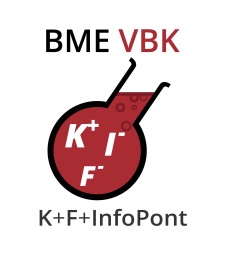 Felsőoktatási Mesterképzés Hallgatói Kutatói Ösztöndíj
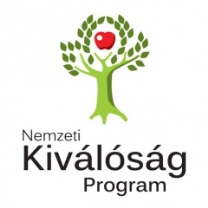 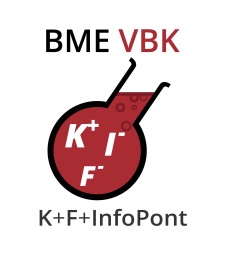 Felsőoktatási Mesterképzés Hallgatói Kutatói Ösztöndíj – VBK ajánlás
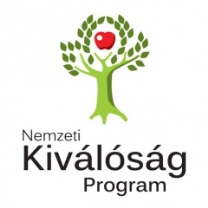 Cél: Kutatói kompetenciák fejlesztése, szakmai fejlődés támogatása, PhD-tanulmányokra való felkészülés. 

5 hónapos ösztöndíj várhatóan 2019. januárban záróvizsgázó hallgatóknak adható. 
Minimumkövetelmény:
Időtartamtól függetlenül: 
TDK dolgozat készítése és bemutatása a 2018/19 tanévben (egyeztetés alatt).
Az ösztöndíj végére a kutatási terv biztosítsa, hogy az Oláh György Doktori Iskola felvételi pontrendszerének megfelelően, a 2.c illetve 2.g kategóriáiban a támogatott pontjai legalább 5 ponttal emelkedjenek.
a kutatómunka eredményeinek bemutatása a kari ÚNKP rendezvényen.

10 hónapos ösztöndíj végén a témavezető igazolása szükséges, hogy a hallgatói munka eredményeképpen az őszi TDK-konferenciára beadható pályamű kutatási eredményei megszülettek vagy a hallgató mindent megtett, ami elvárható tőle az eredmények elérése érdekében vagy a TDK dolgozatnak megfelelő színvonalú diplomamunkát nyújtott be a hallgató.

2. c kategória
BME TDK konferencián tartott előadás 5 pont, 
I. vagy II. díjért +10 pont, 
III. díjért +5 pont
Konferencia előadás max. 5 pont



Forrás: http://www.ch.bme.hu/oktatas/doktori_kepzes/olah-gyorgy-doktori-iskola/doktorans-felveteli/
2. g kategória: Közlemény: originális referált folyóiratban megjelent vagy elfogadott 10 pont. IF függvényében további többletpontokat (T) kell számítani, melyek értéke IF≥1 esetén 10 pont. 0 < IF < 1 esetén a többletpont az alábbi képlettel számítandó: T=10xIF. Így az adott közlemény értéke (10 + T) figyelembe véve a mellékletben megadandó (és a témavezető által elfogadott) szerzői arányt, mellyel beszorzandó a közlemény (10 + T) értéke.
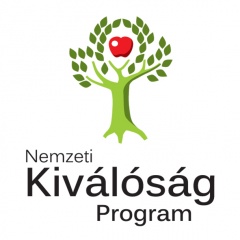 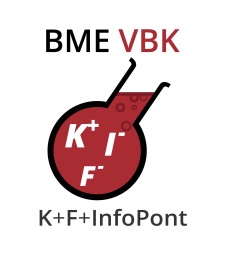 Köszönjük a figyelmet!
Kérdés esetén forduljanak hozzánk bizalommal:
vbk_kfi@mail.bme.hu
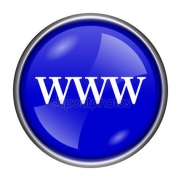 https://www.bme.hu/unkp_2018
http://www.ch.bme.hu/kutatas/uj-nemzeti-kivalosag-program/
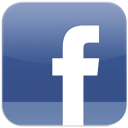 https://www.facebook.com/VBKInfoPont/
https://www.facebook.com/bmevbk/